Genesis 49:13-33
September 20-21, 2014
Calvary Chapel of El Paso
The Judgment Seat of Jacob, Part 3
Genesis 49:13
"Zebulun shall dwell by the haven of the sea; He shall become a haven for ships, And his border shall adjoin Sidon.
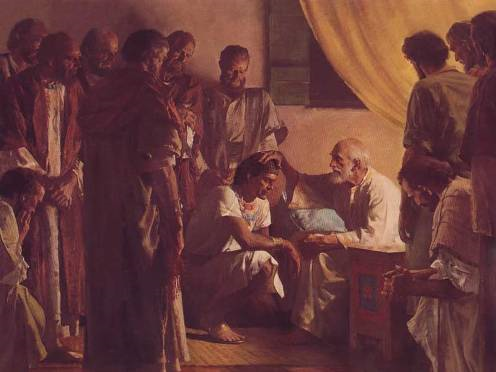 1 Chronicles 12:33
of Zebulun there were fifty thousand who went out to battle, expert in war with all weapons of war, stouthearted men who could keep ranks;
Genesis 49:14
"Issachar is a strong donkey, Lying down between two burdens;
Genesis 49:15
He saw that rest was good, And that the land was pleasant; He bowed his shoulder to bear a burden, And became a band of slaves.
1 Chronicles 12:32
of the sons of Issachar who had understanding of the times, to know what Israel ought to do, their chiefs were two hundred; and all their brethren were at their command;
Genesis 49:16
"Dan shall judge his people As one of the tribes of Israel.
Genesis 49:17
Dan shall be a serpent by the way, A viper by the path, That bites the horse's heels So that its rider shall fall backward.
Genesis 49:18
I have waited for your salvation, O LORD!
Judges 18:30a
Then the children of Dan set up for themselves the carved image; and Jonathan the son of Gershom,
Judges 18:30b
the son of Manasseh, and his sons were priests to the tribe of Dan until the day of the captivity of the land.
Judges 18:31
So they set up for themselves Micah's carved image which he made, all the time that the house of God was in Shiloh.
Genesis 49:19
"Gad, a troop shall tramp upon him, But he shall triumph at last.
Deuteronomy 33:20
And of Gad he said: "Blessed is he who enlarges Gad; He dwells as a lion, And tears the arm and the crown of his head.
Genesis 49:20
"Bread from Asher shall be rich, And he shall yield royal dainties.
1 Peter 4:10
As each one has received a gift, minister it to one another, as good stewards of the manifold grace of God.
Deuteronomy 33:24
And of Asher he said: "Asher is most blessed of sons; Let him be favored by his brothers, And let him dip his foot in oil.
Deuteronomy 33:25
Your sandals shall be iron and bronze; As your days, so shall your strength be.
Genesis 49:21
"Naphtali is a deer let loose; He uses beautiful words.
Matthew 4:12
Now when Jesus heard that John had been put in prison, He departed to Galilee.
Matthew 4:13
And leaving Nazareth, He came and dwelt in Capernaum, which is by the sea, in the regions of Zebulun and Naphtali,
Matthew 4:14
that it might be fulfilled which was spoken by Isaiah the prophet, saying:
Matthew 4:15
"The land of Zebulun and the land of Naphtali, By the way of the sea, beyond the Jordan, Galilee of the Gentiles:
Matthew 4:16
The people who sat in darkness have seen a great light, And upon those who sat in the region and shadow of death Light has dawned."
Matthew 4:17
From that time Jesus began to preach and to say, "Repent, for the kingdom of heaven is at hand."
Genesis 49:22
"Joseph is a fruitful bough, A fruitful bough by a well; His branches run over the wall.
Genesis 49:23
The archers have bitterly grieved him, Shot at him and hated him.
Genesis 49:24
But his bow remained in strength, And the arms of his hands were made strong By the hands of the Mighty God of Jacob (From there is the Shepherd, the Stone of Israel),
Genesis 49:25
By the God of your father who will help you, And by the Almighty who will bless you With blessings of heaven above, Blessings of the deep that lies beneath, Blessings of the breasts and of the womb.
Genesis 49:26a
The blessings of your father Have excelled the blessings of my ancestors, Up to the utmost bound of the everlasting hills.
Genesis 49:26b
They shall be on the head of Joseph, And on the crown of the head of him who was separate from his brothers.
Genesis 31:53
The God of Abraham, the God of Nahor, and the God of their father judge between us." And Jacob swore by the Fear of his father Isaac.
Genesis 49:27
"Benjamin is a ravenous wolf; In the morning he shall devour the prey, And at night he shall divide the spoil."
Philippians 3:4
though I also might have confidence in the flesh. If anyone else thinks he may have confidence in the flesh, I more so:
Philippians 3:5
circumcised the eighth day, of the stock of Israel, of the tribe of Benjamin, a Hebrew of the Hebrews; concerning the law, a Pharisee;
Philippians 3:6
concerning zeal, persecuting the church; concerning the righteousness which is in the law, blameless.
Philippians 3:7
But what things were gain to me, these I have counted loss for Christ.
Philippians 3:8
Yet indeed I also count all things loss for the excellence of the knowledge of Christ Jesus my Lord, for whom I have suffered the loss of all things, and count them as rubbish, that I may gain Christ
Genesis 49:28
All these are the twelve tribes of Israel, and this is what their father spoke to them. And he blessed them; he blessed each one according to his own blessing.
Genesis 49:29
Then he charged them and said to them: "I am to be gathered to my people; bury me with my fathers in the cave that is in the field of Ephron the Hittite,
Genesis 49:30
in the cave that is in the field of Machpelah, which is before Mamre in the land of Canaan, which Abraham bought with the field of Ephron the Hittite as a possession for a burial place.
Genesis 49:31
There they buried Abraham and Sarah his wife, there they buried Isaac and Rebekah his wife, and there I buried Leah.
Genesis 49:32
The field and the cave that is there were purchased from the sons of Heth."
Genesis 49:33
And when Jacob had finished commanding his sons, he drew his feet up into the bed and breathed his last, and was gathered to his people.
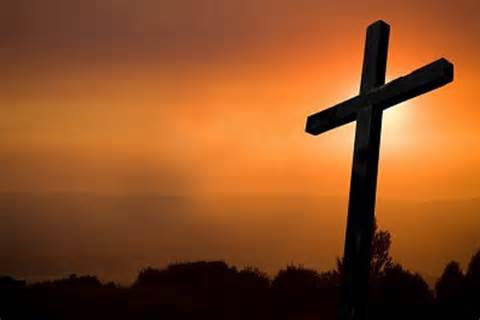